VIRTUAL CONVIVIAL DINER CRUISE
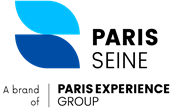 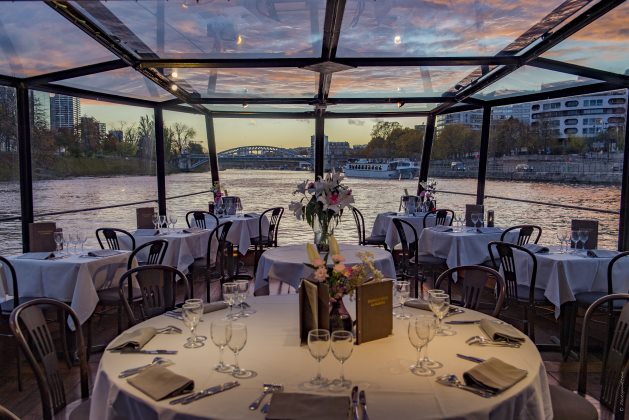 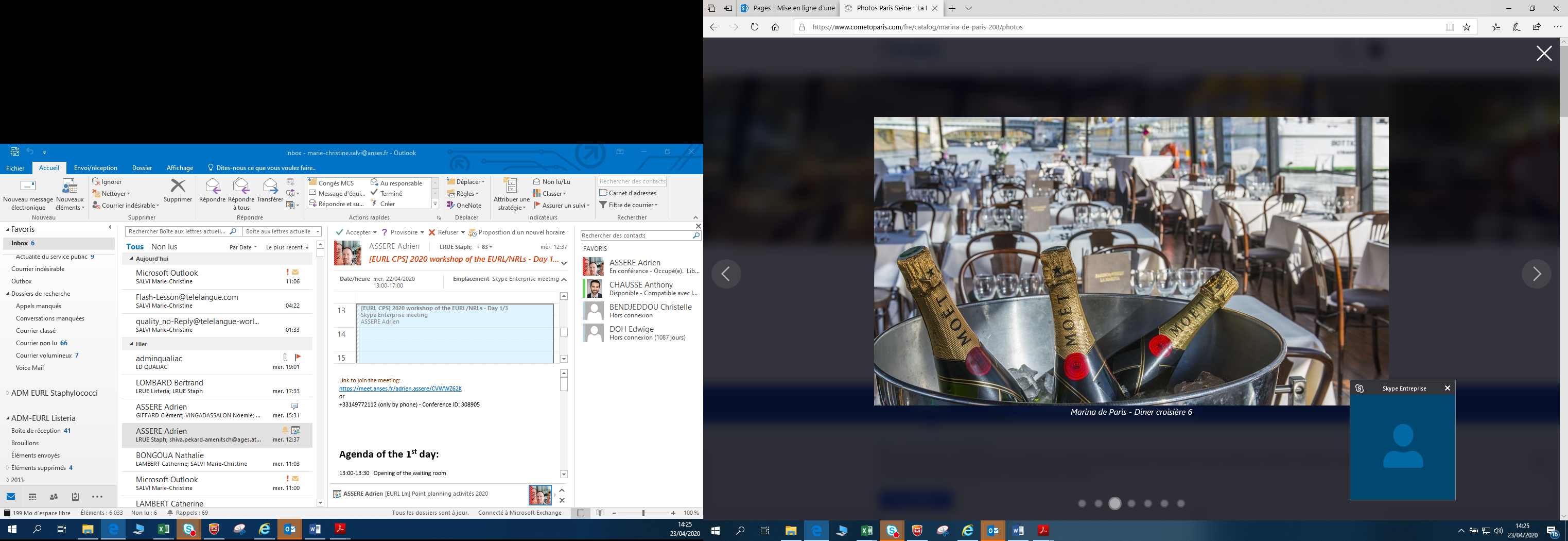 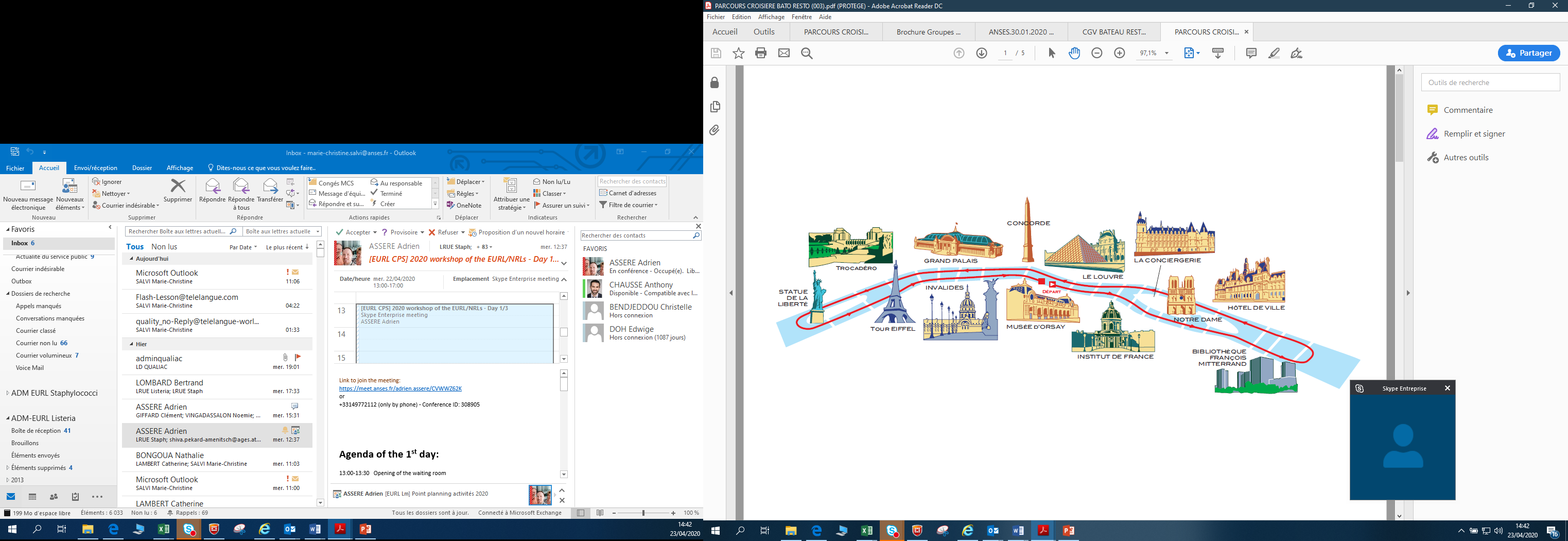 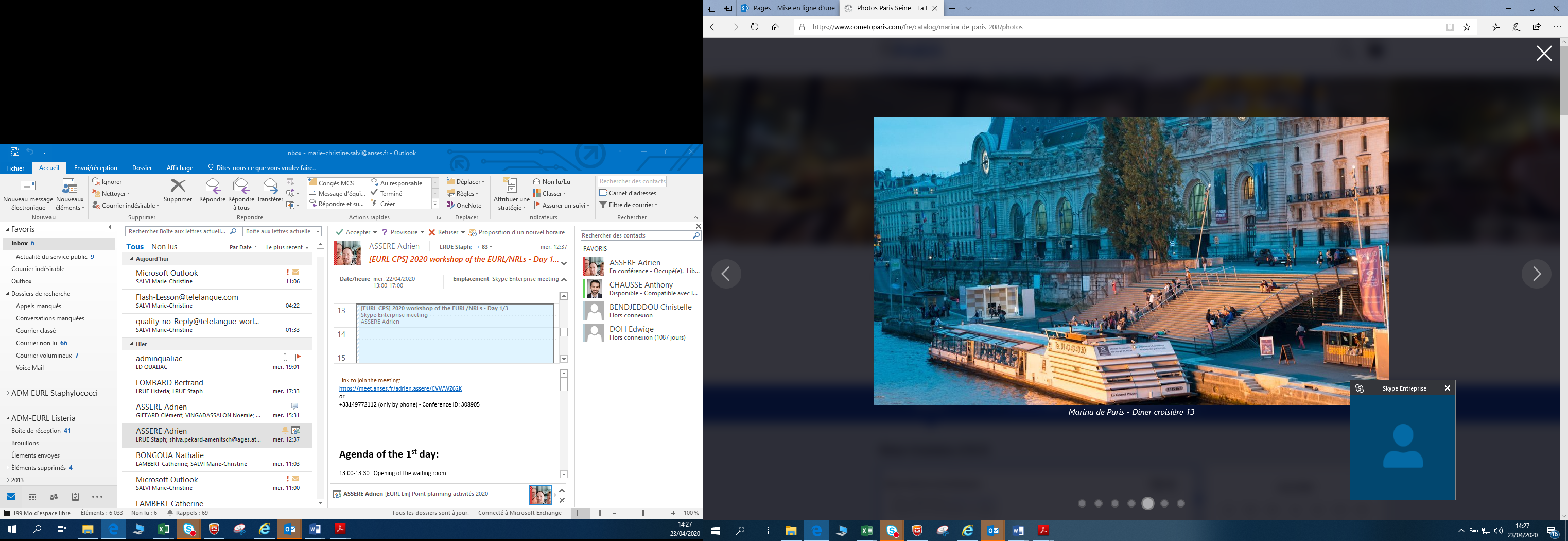